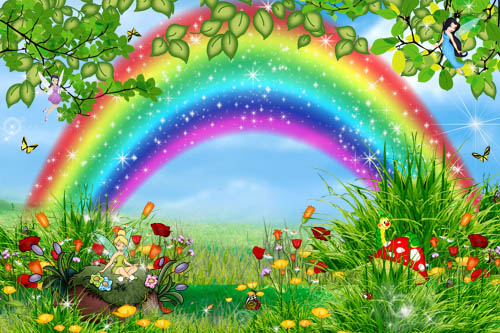 Сказочная библиотека
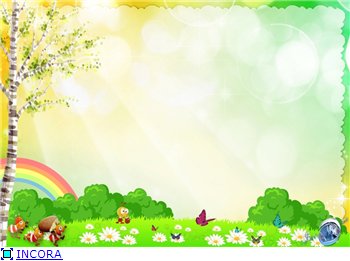 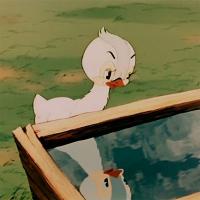 «Гадкий утёнок»
Ганс христиан андерсен
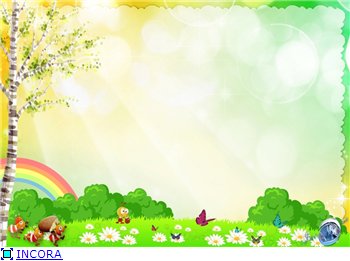 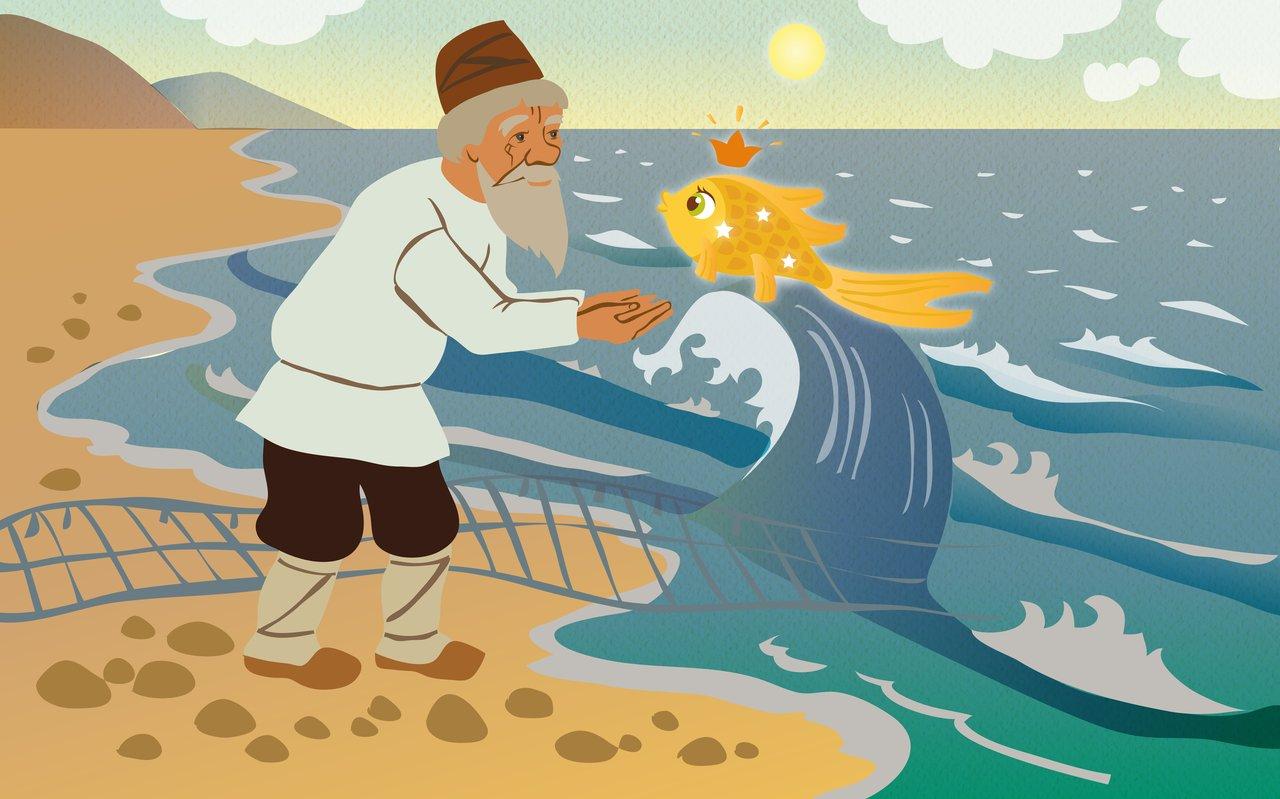 «Сказка о рыбаке и рыбке»
Александр сергеевич пушкин
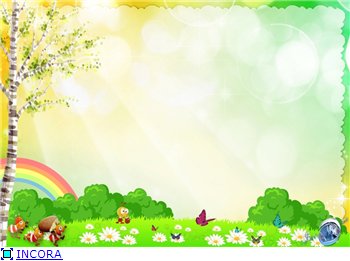 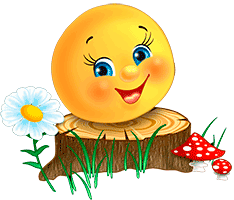 «Колобок»
Русская народная сказка
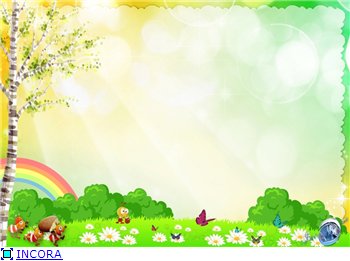 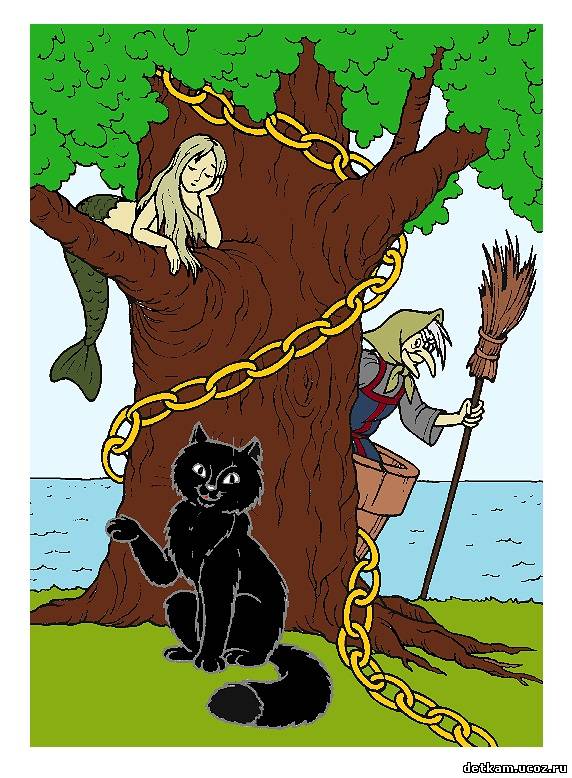 «У лукоморья дуб зеленый…»
Александр Сергеевич Пушкин
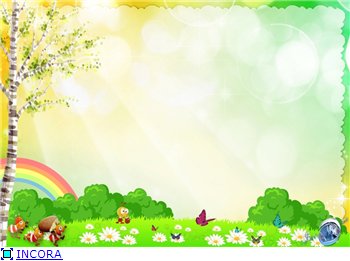 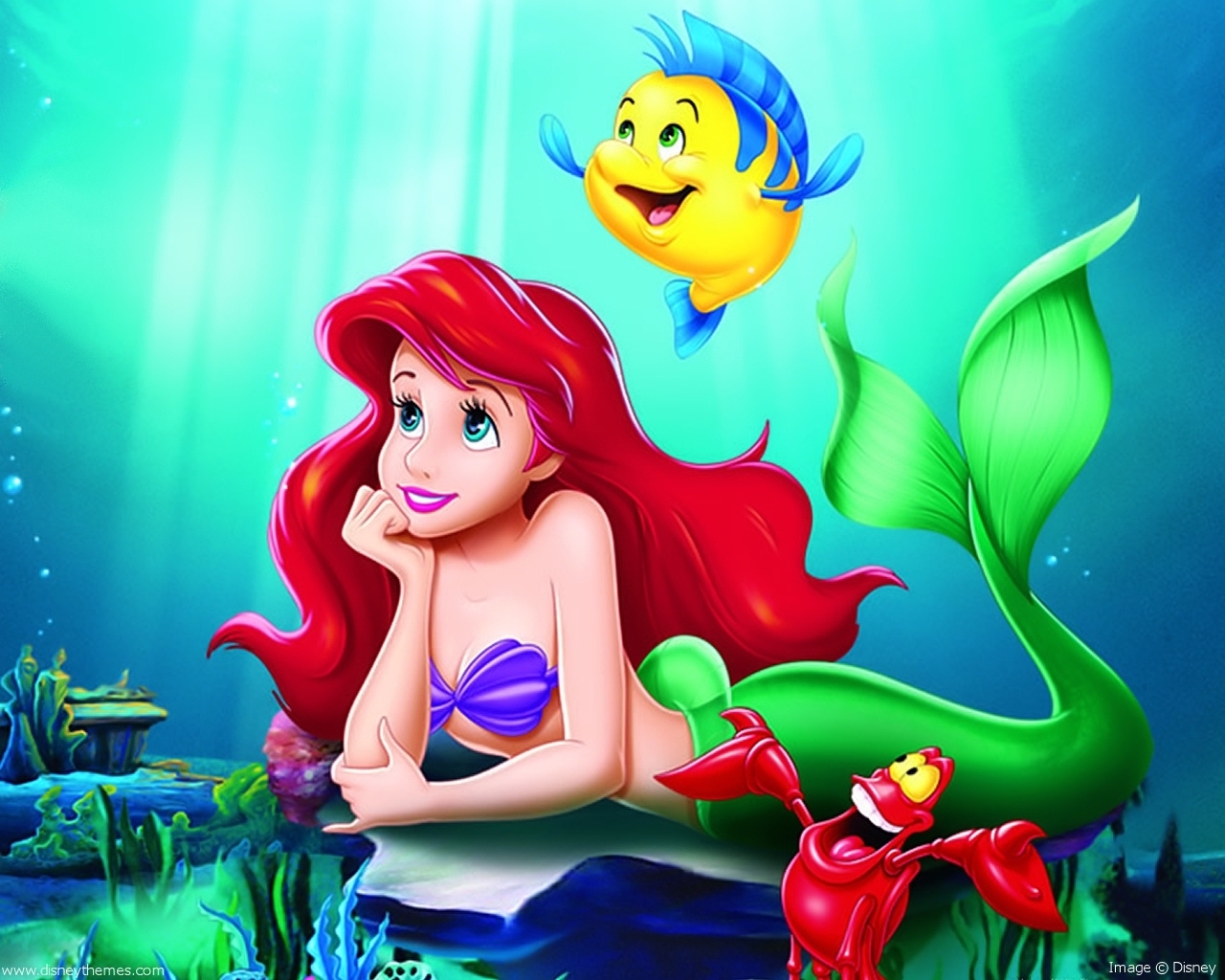 «Русалочка»
Ганс христиан андерсен
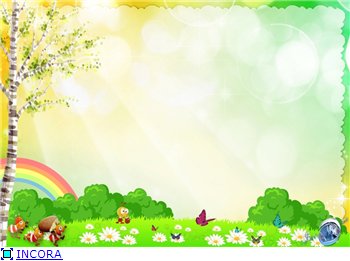 Сказочная библиотека
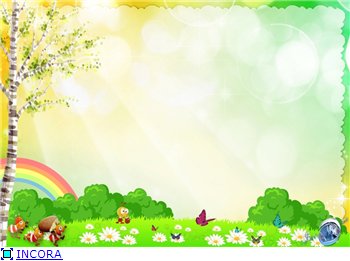 Задачи урока:
1. Познакомиться с понятием «аннотация».
2. Выяснить, для чего она нужна.
3. Где помещают аннотацию.
4. Учиться составлять аннотацию к выбранному произведению.
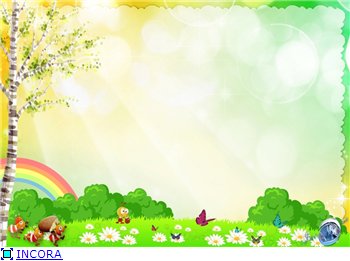 Аннотация содержит:
а) информация об авторе произведения;
б) тема произведения;
в)  краткий пересказ произведения;
г) оценка произведения.